浪潮通用软件有限公司沃土云创构建申请汇报
申请时间：2022/6/10
1. 公司介绍-基本情况
组织结构
目标细分行业和典型客户
食品加工业
机械加工业
现代服务业
天合堂食品
农银金科
渝湘机械
以销售订单管理为主线，以业务流为核心，以制造为重点，构建起渝湘机械敏捷、智能、有序的决策支持管控平台
合作伙伴基于inStudio+inCoder定制开发业务，打造特色营销管理平台
基于多组织管理、内控严、高兼容、高可用的核心需求，提供相应的功能支持，采用云原生架构，高兼容性，符合科技型公司的技术高标准要求
2. 行业洞察- 食品加工业特征
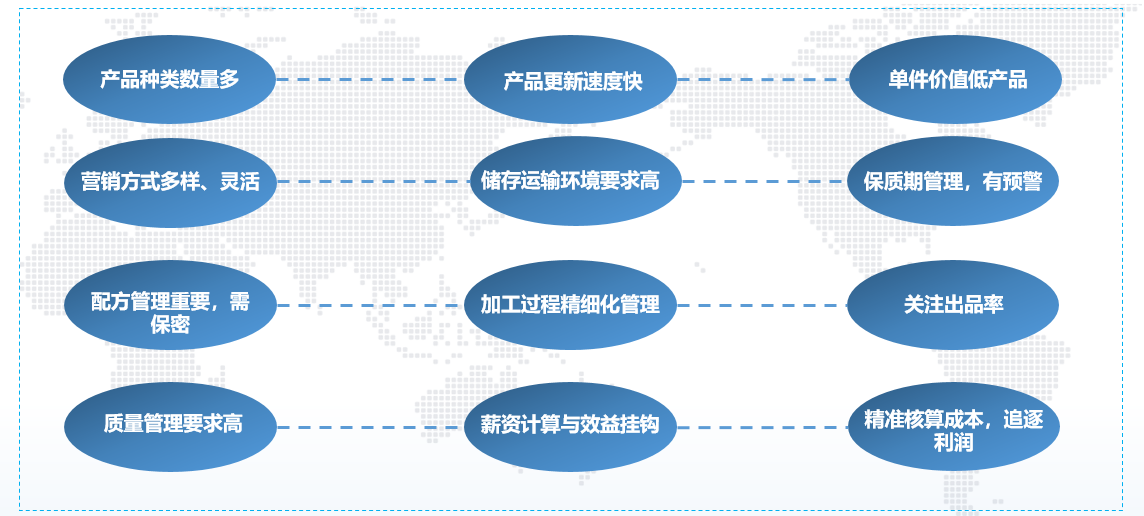 2. 行业洞察- 机械加工业特征
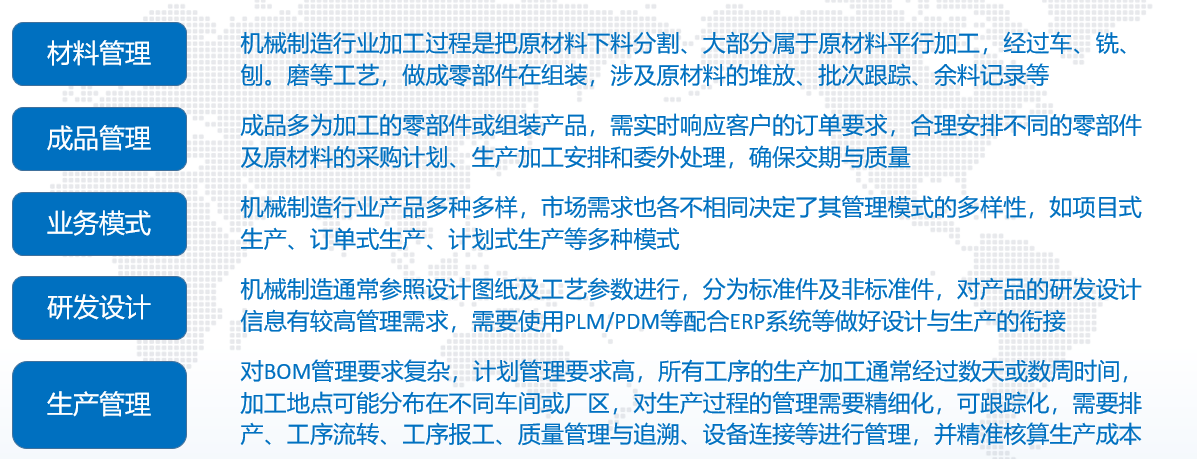 2. 行业洞察- 现代服务业特征
填写说明：说明参与行业的重要特点以及产品定位切入点
3.食品加工业解决方案概述及逻辑架构
全面赋能食品加工企业，提升生产运营管理与财务核算水平，增强综合市场竞争力
业财一体化
财务管理+成本管理
精细化生产运营管理
供应链+生产制造
营销社交化
多种营销+客户管理
门店
管理
线上
商城
分销
管理
成本
管理
经营
会计
采购
管理
物流
管理
质量
管理
销售
管理
信用
管理
库存
管理
生产
计划
财务
会计
车间
管理
食品加工企业统一数字化管理平台
3.食品加工业解决方案概述及逻辑架构
分析
决策层
智能数据分析决策平台
订单分析
生产分析
质量分析
绩效分析
仓储分析
成本分析
食品行业营销管理
食品加工车间管理
企业资源计划管理
财务会计
智能会计平台
供应链
管理
生产制造
成本管理
工厂建模
质量追溯
工序报工
运营
管理层
营销特色应用
门店管理
总账
工程数据
销售客户及团队
采购管理
POS
生产工艺
设备管理
生产运营
出纳
存货核算
门店及仓库补货
销售政策
销售任务
库存管理
计划管理
应收应付
会员管理
会计中心
销售订单
订单分配
销售管理
生产管理
成本核算
生产制造
人员绩效
物料管理
优惠券
固定资产
信用管理
销售发货
销售发票
移动支付
报表
质量管理
数据平台
管理平台
支撑
平台层
工作流
用户中心
运营平台
数据权限
主数据
开放
数据平台
数据治理
数据
可视化
基础服务
AI服务
运维平台
功能权限
技术平台
高可用云开发平台-inCoder
低代码可视化开发工具-inStudio
硬件
资源层
计算
存储
网络
安全
公有云/私有云
3.机械加工业解决方案概述及逻辑架构
变革：从以部门为中心转向以业务为中心，构建“研发、制造、决策分析”三大数字化平台
数字化研发：无纸化设计与工艺、研发制造协同、减少实物验证
数字化制造：精益生产、协同制造、过程透明、流程清晰可控、推进“精益生产”建设
数字化决策分析：建立各种查询分析平台，实时了解生产经营情况，便于决策调整，优化管理
数字化决策平台
作用：建立公司级“经营指挥中心”，保障公司战略目标的实现
范围：经营、财务、人力、资产、质量、客户、安全等
核心应用：大数据中心、管理驾驶舱、智能预警、智能报告
品质管控与反馈
智能数据分析
机械制造数字化
数字化研发平台
数字化制造平台
研发与制造协同
作用：研发设计一体化协同、缩短研发周期、提高研发质量
范围：图文档管理、产品研发管理、产品全生命周期管理、工艺设计、仿真优化及集成应用
核心应用：EDM、PDM、PLM
作用：精益、协同、透明的生产过程，提升智能制造信息化管控能力
范围：计划管理、批次管理、设备管理、加工过程、质量检验、质量管理、地磅、车间执行（MES）
核心应用：MRP、ERP、MES
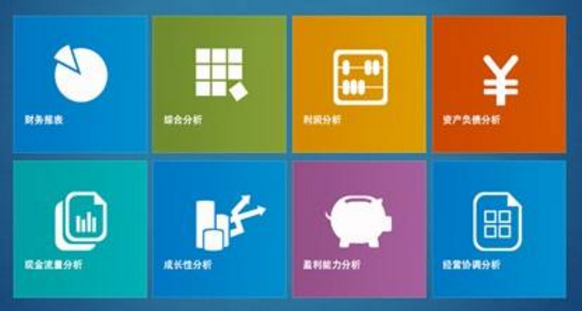 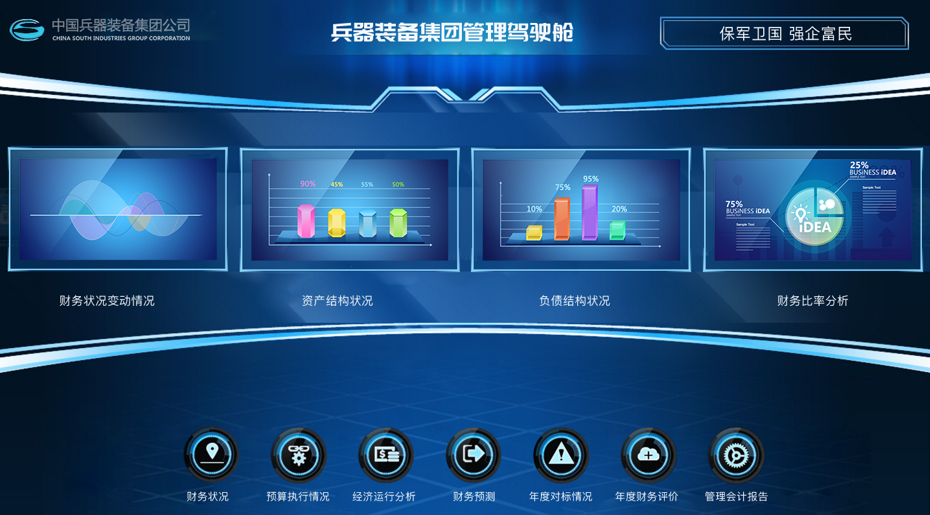 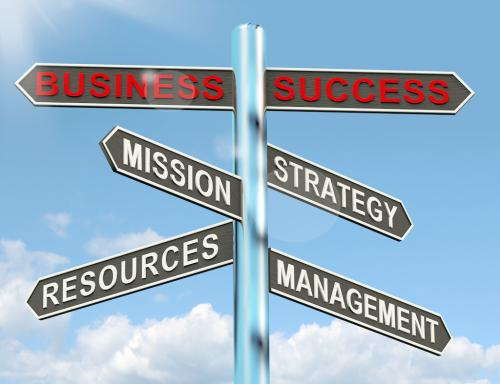 3.机械加工业解决方案概述及逻辑架构
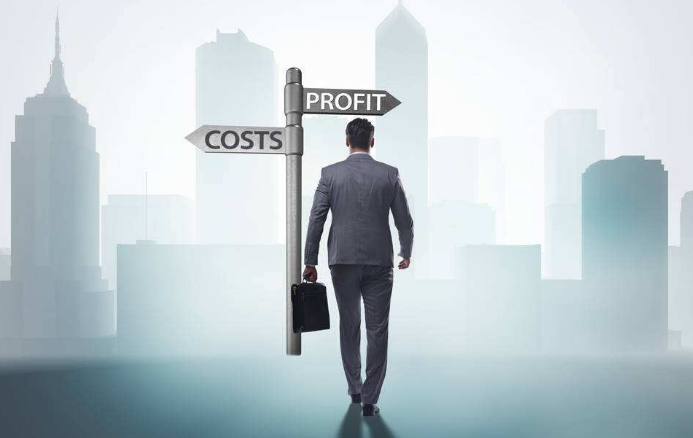 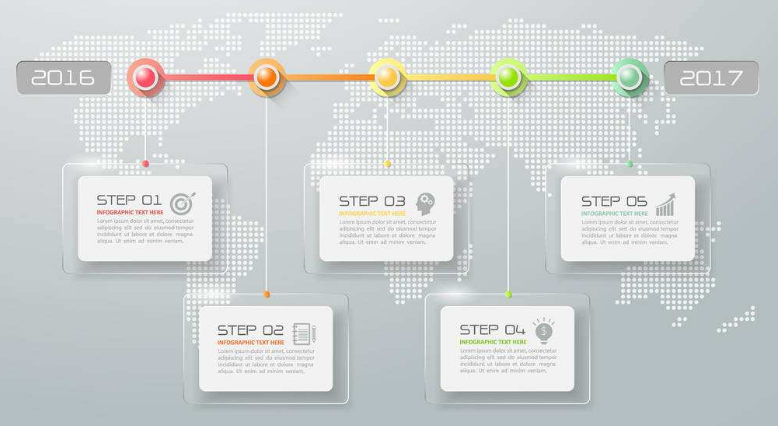 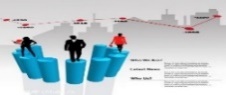 集成门户
管理驾驶舱
战略管理
经营预测
投资决策
管理报告
战略
决策层
横向互联
数据分析管理平台
协同层
营销协同
供应商协同
运营
管理层
企业资源计划管理-ERP
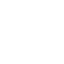 端到端流程
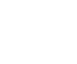 上下游业务协同处理
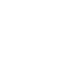 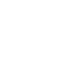 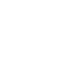 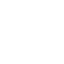 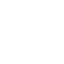 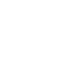 产品全生命周期管理
智造新模式
人力资源
财务管理
成本管理
生产制造
供应链管理
管理会计
数字产品设计
数字工艺设计
图文档管理
研发项目管理
网络化协同
制造执行管理-MES
个性化定制
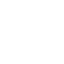 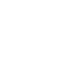 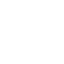 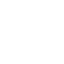 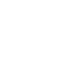 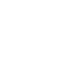 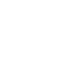 纵向集成
服务化延伸
质量管理
及追溯
任务管理
及排产
工序管理
工序报工
设备管理
生产运营
工厂建模
物料管理
智能化生产
数据采集
传感器
DCS
RFID
PLC
CNC
条码
数据采集层
设备层
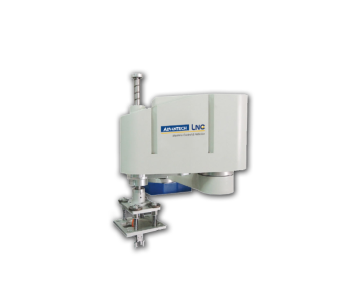 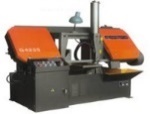 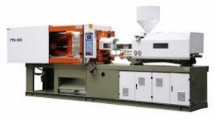 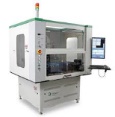 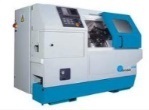 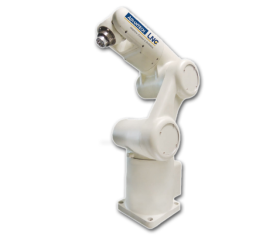 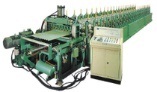 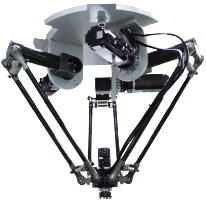 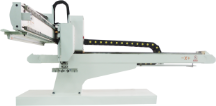 3.现代服务业解决方案概述及逻辑架构
人力薪酬系统
工会经费
奖金
福利津贴
五险两金等
工资
口
财务系统
综合管理平台
薪酬单
薪酬发放
项目过程管理
资产折旧
工时单
标
准
财
务
总账
项目状态
银企直联
成本分摊
应付管理
百旺税控系统
工时
外协成本
项目成本
发票
应收管理
外协费用
资产管理
研发领用
费用报销
会计中心
合并报表接口
凭证
报表
3.现代服务业解决方案概述及逻辑架构
业务处理
财务处理
项目成本
账务处理
报表
采购订单
应付立账
应付立账审核入账
项目费用分摊
会计凭证
会计中心
确认收入审核入账
销售订单
确认收入
财务报表
费用报销审核入账
发起费用报销
项目成本归集
现金流量表
收付款、核销
付款申请
收款清分
明细账
总分类账
科目余额表
项目收入成本匹配
业务报表
资产财务处理
资产实物管理建卡
月末对账
计提、发放
工资薪酬表
项目收入成本分析
开票
发票管理
开票申请
进项发票录入
4.解决方案部署架构图
SaaS标准
SaaS定制
私有云订阅
私有云买断
灵活的部署模式，提供更适合企业的选择
订阅模式 标准/二开
企业自行购买硬件部署
应用支持本地化/云端部署
订阅模式 标准产品
提供高可用资源
统一云部署方式
订阅模式 二次开发
提供高可用资源
统一云部署方式
传统产品许可买断模式
企业自行购买硬件部署
应用支持本地化/云端部署
公有云模式
订阅模式
部署
方式
4.解决方案部署架构图
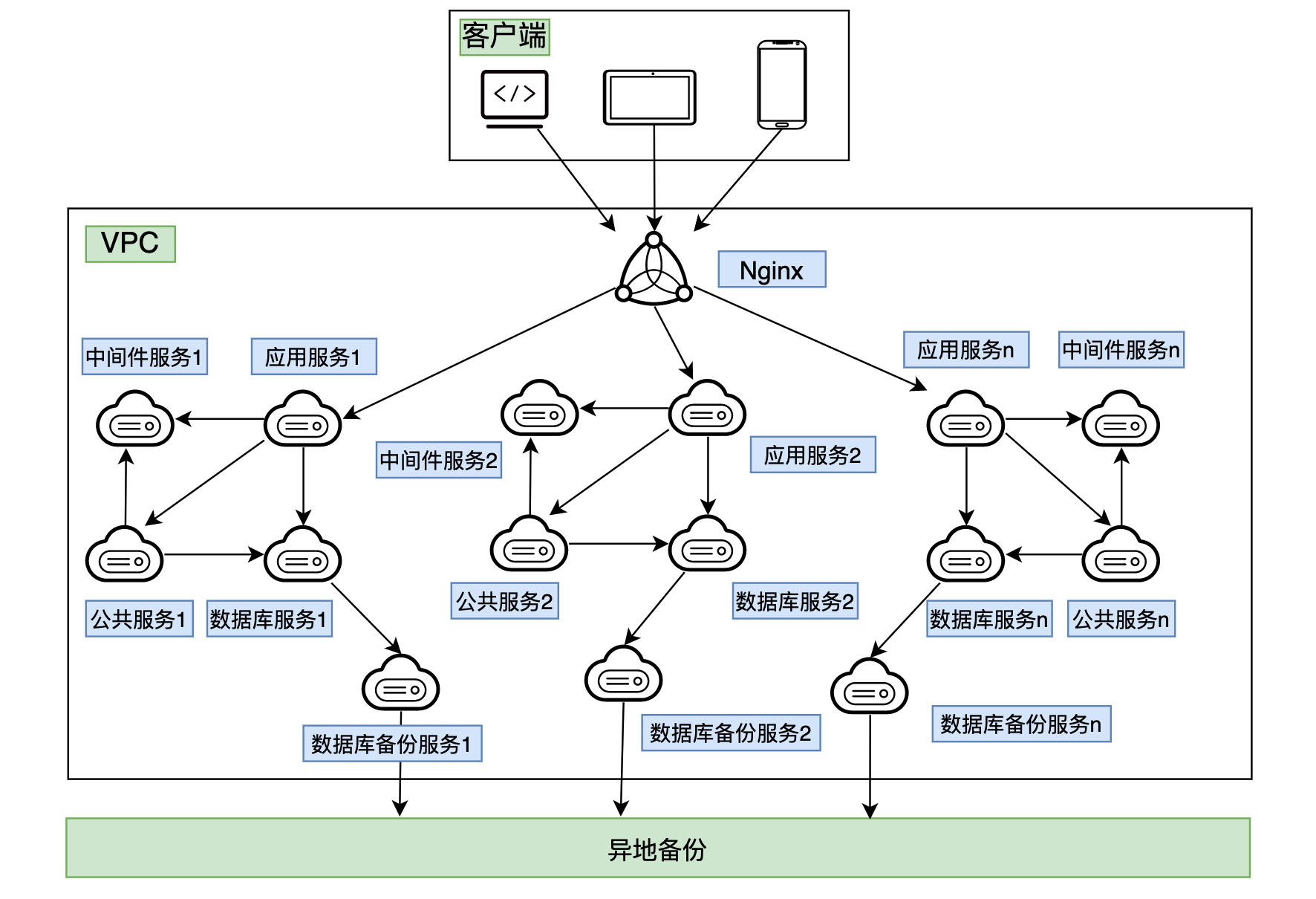 4.解决方案部署架构图
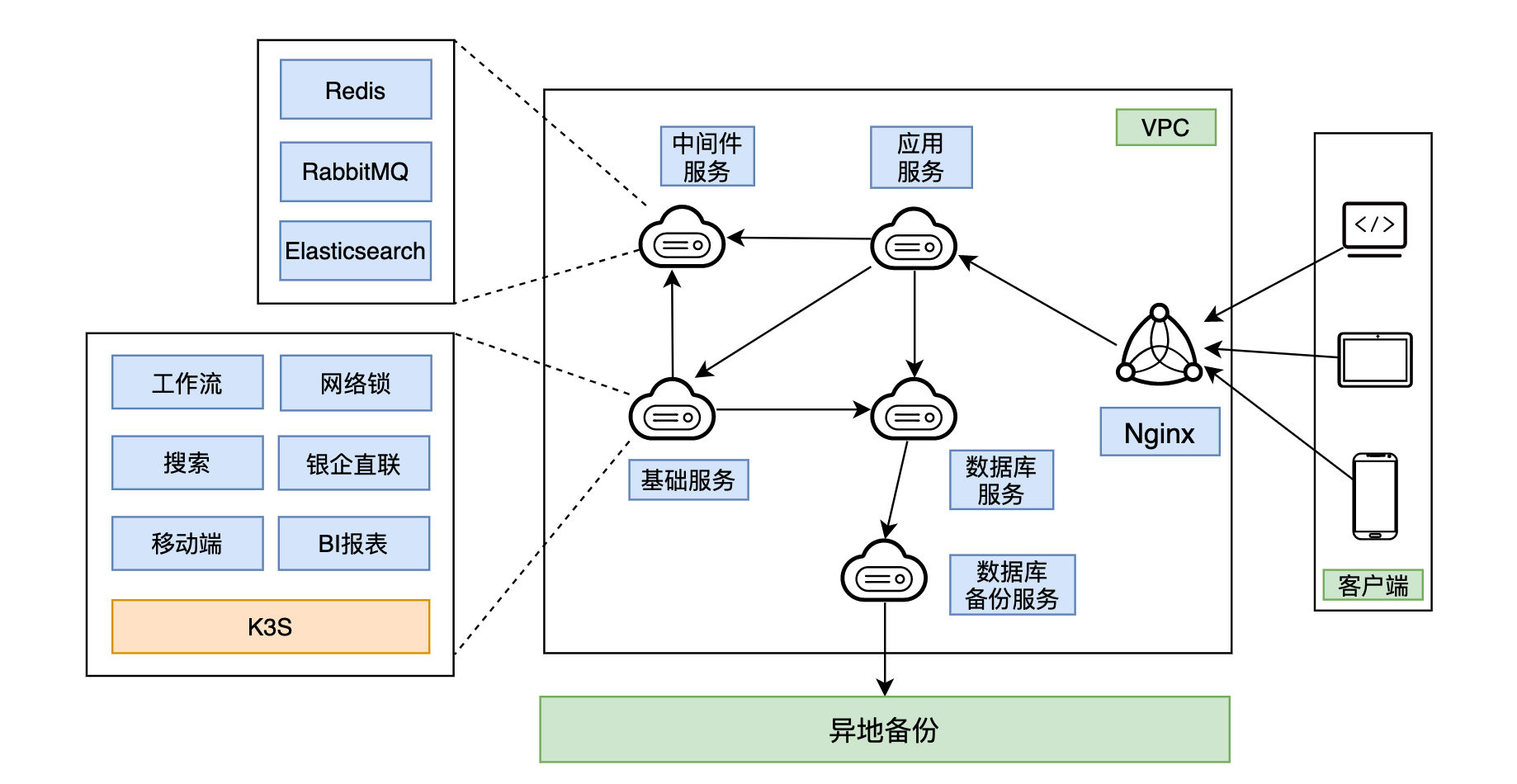 5.inSuite方案使用的技术堆栈